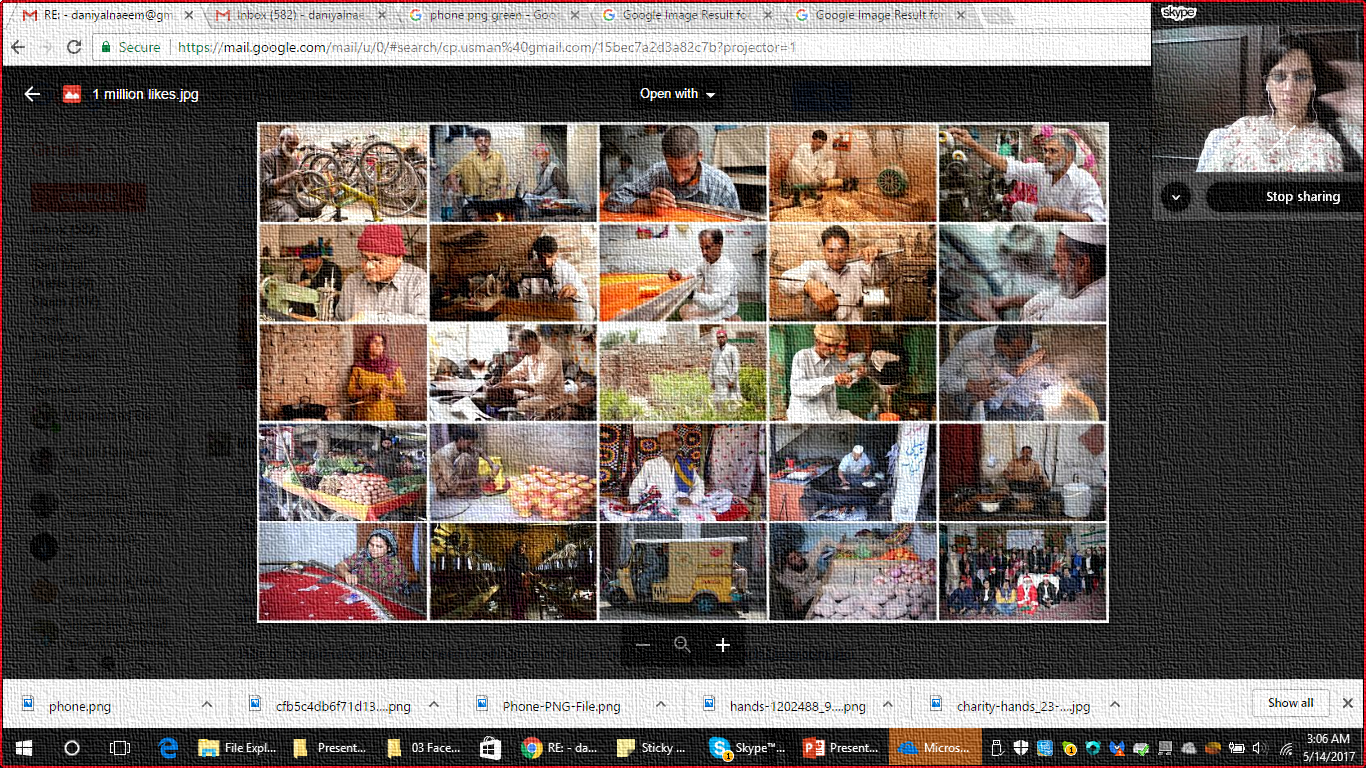 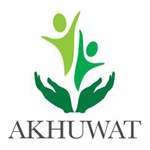 BEST PRACTICES IN MICROFINANCE
7TH GLOBAL ISLAMIC MICROFINANCE FORUM
Dr. Shahıd A Zıa (Director, Akhuwat)
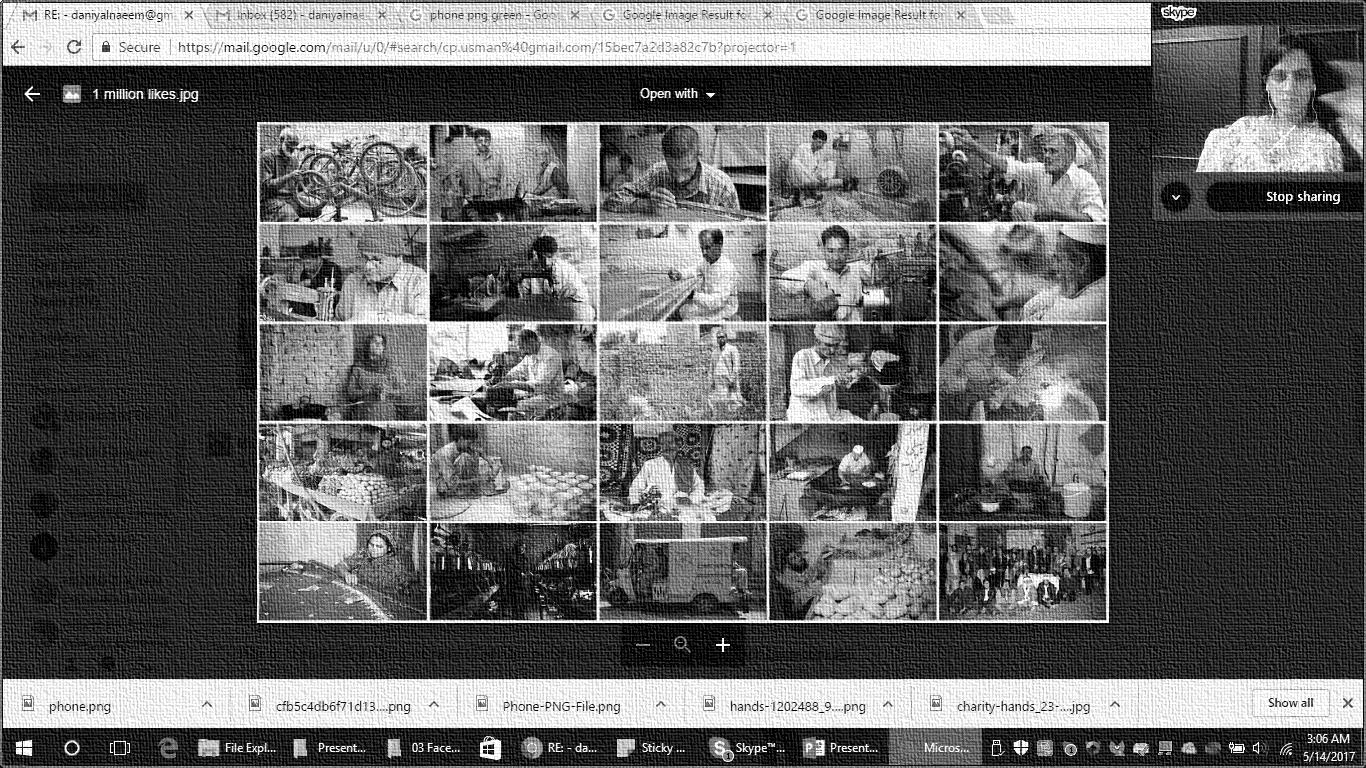 W W W . A KH U W A T . O R G . P K
042-35122222   |   042-35122743    |    042-35156382UAN: 111-448-464      |      Fax: 042-35157257
19-Civic, Sector A-2, Township, Lahorewww.akhuwat.org.pk
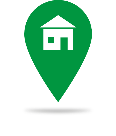 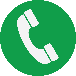 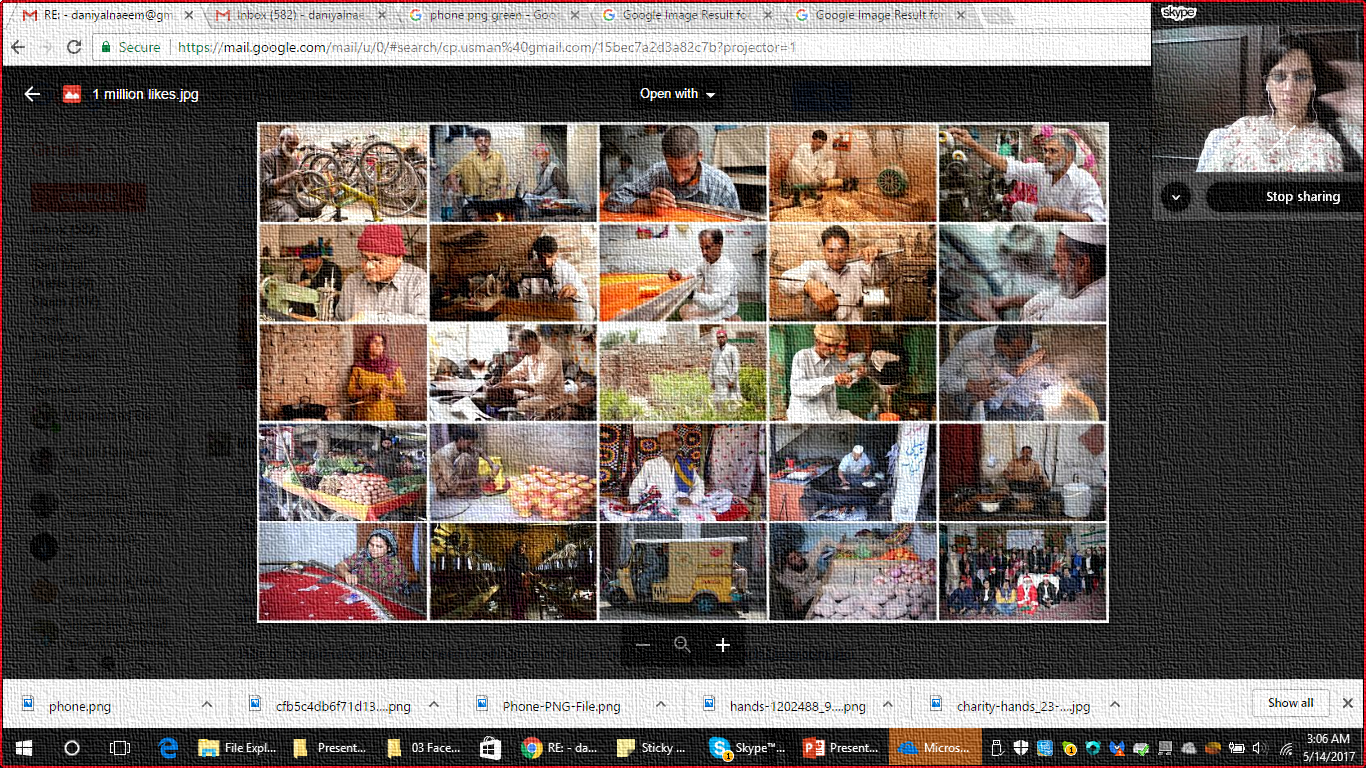 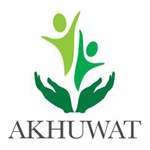 BORROWER
“The chains of poverty are not beyond the bounds of possibility to break”
Know
Love
Nurture
Monitor
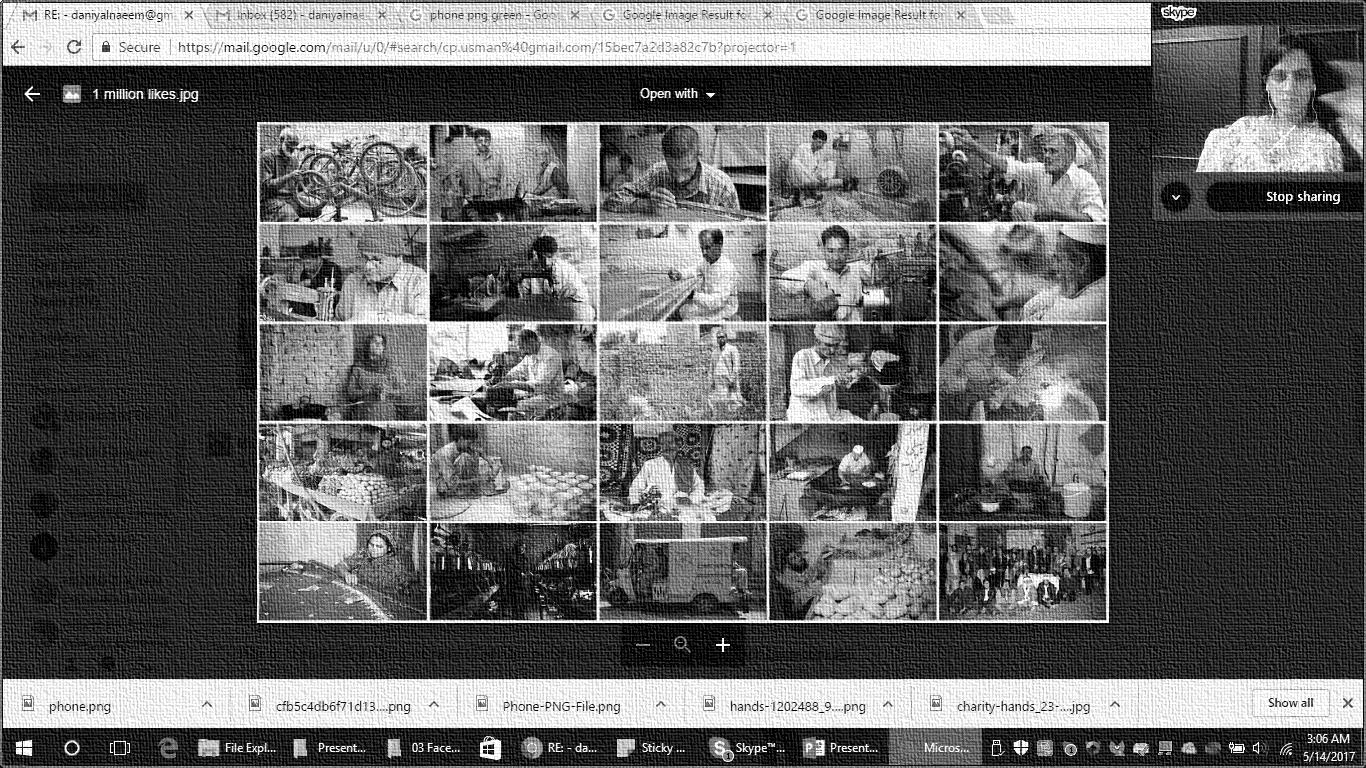 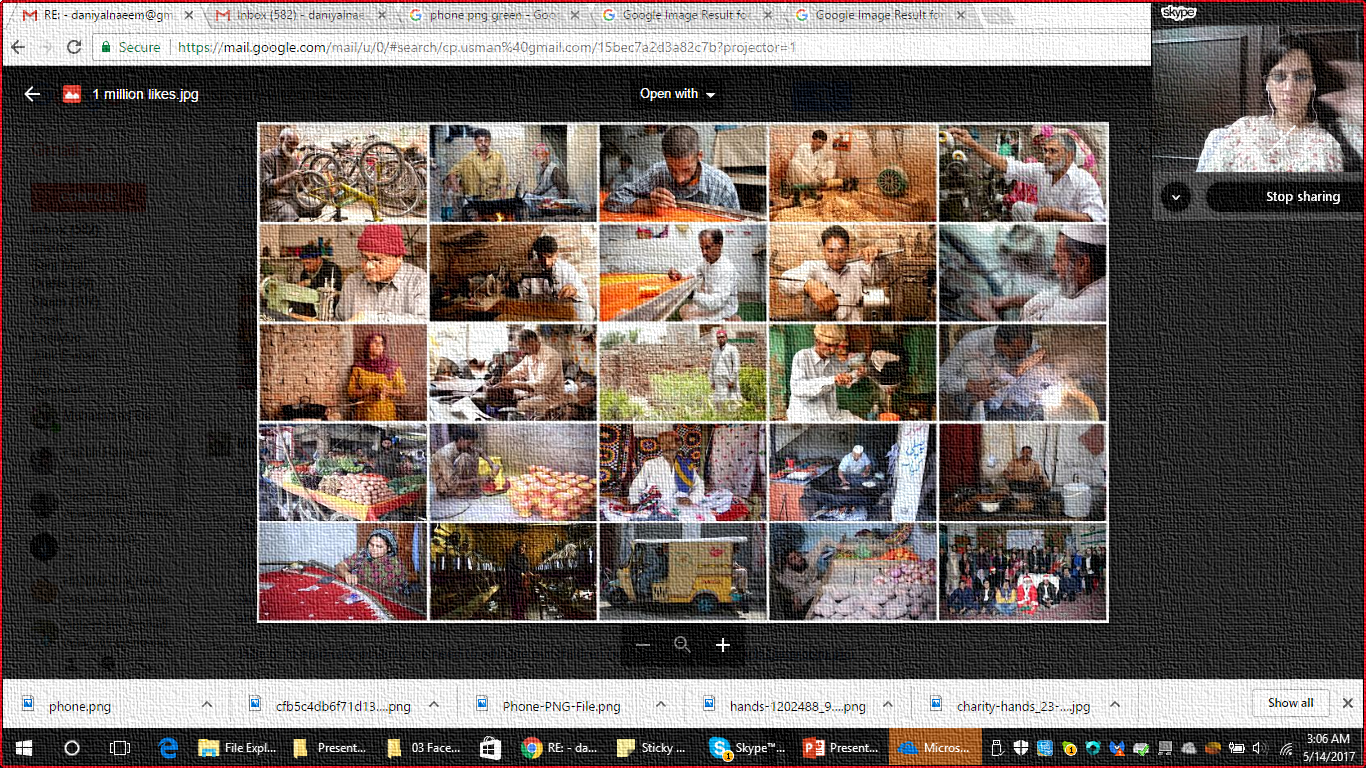 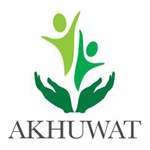 EMPLOYEE
“Akhuwat is a synonym of volunteerism”
Select Carefully
Transfer Vision
Build Capacity
Maintain Discipline & Strict Accountability
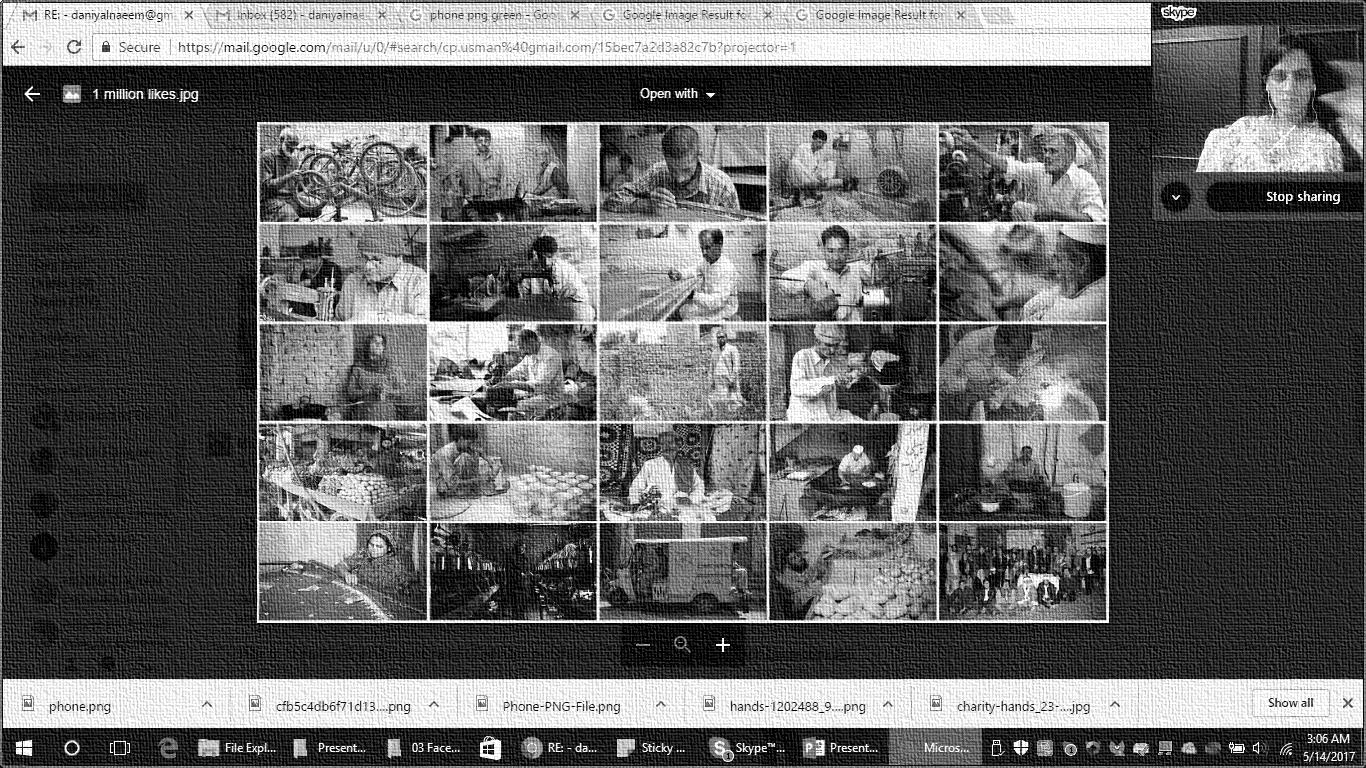 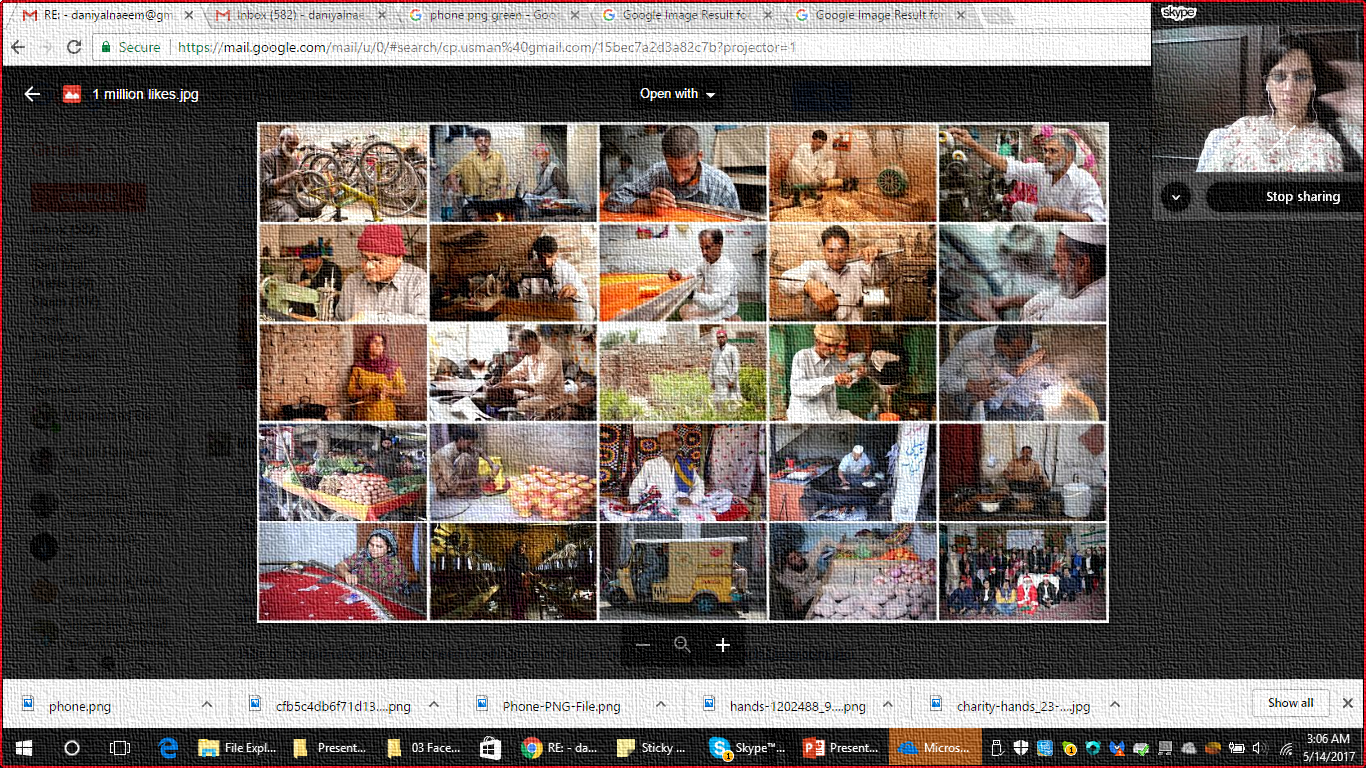 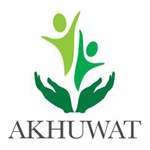 PRODUCT
“There’s a way to do it better – find it”
 – Thomas Edison
Need
Design Carefully
Features: Suited to Expertise, Skill etc
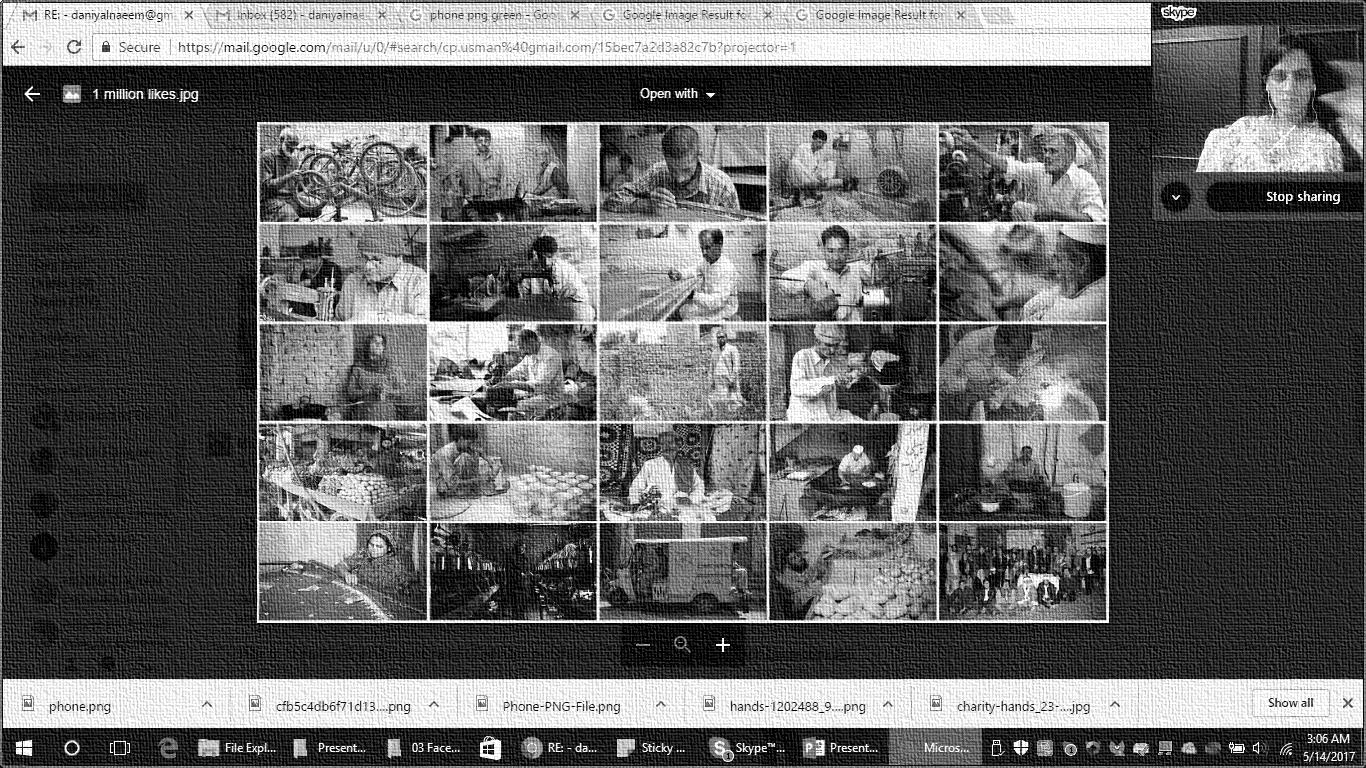 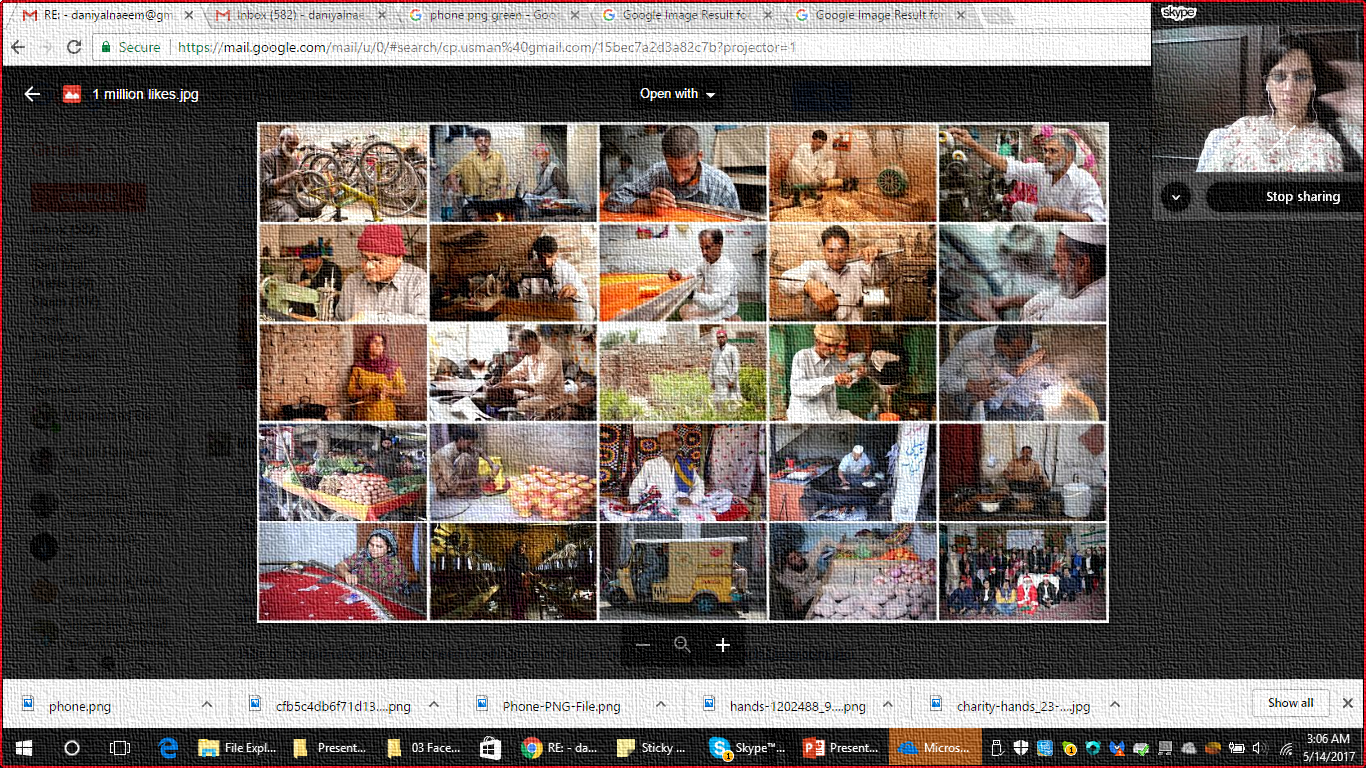 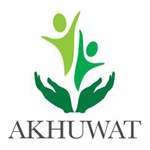 LOAN
“Even Miracles Take A Little Time”
Small Amount
Short Duration
Clear Purpose – Right Utilization
Repeat
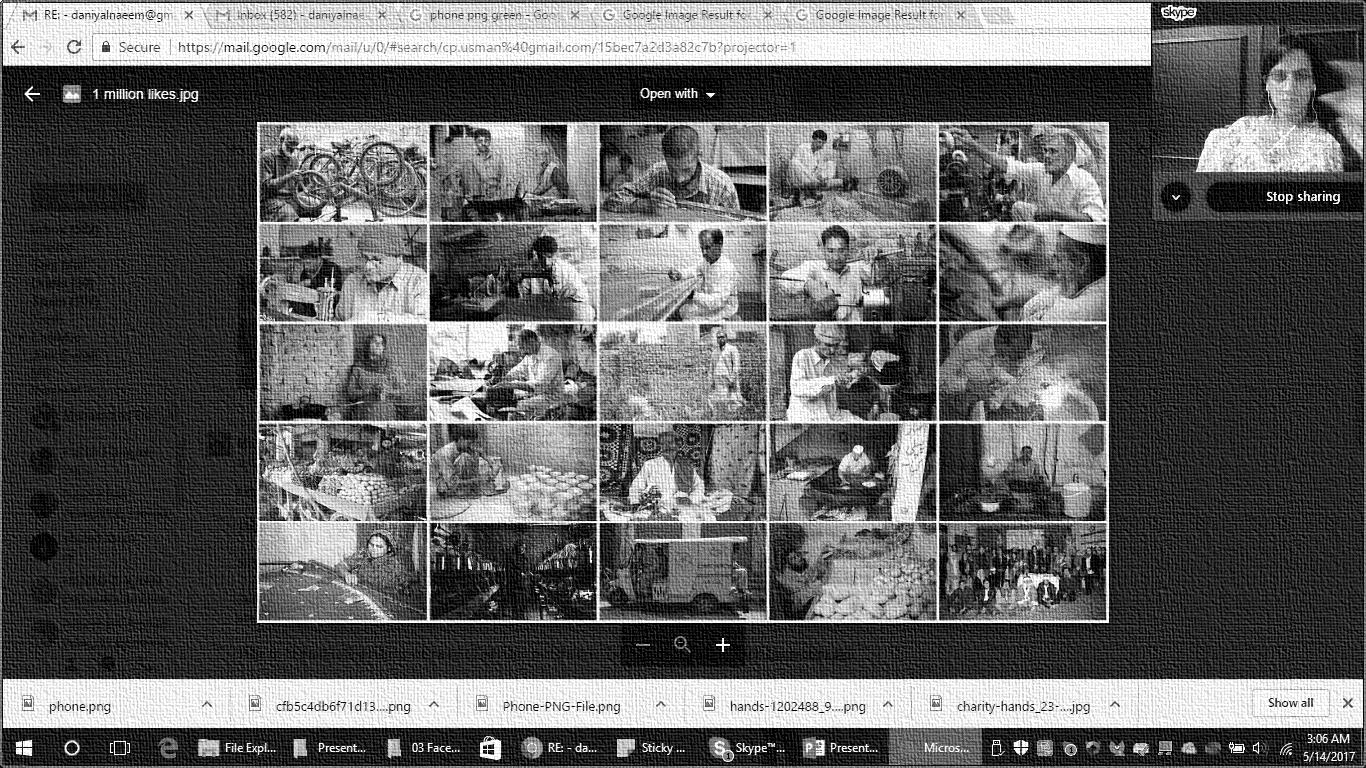 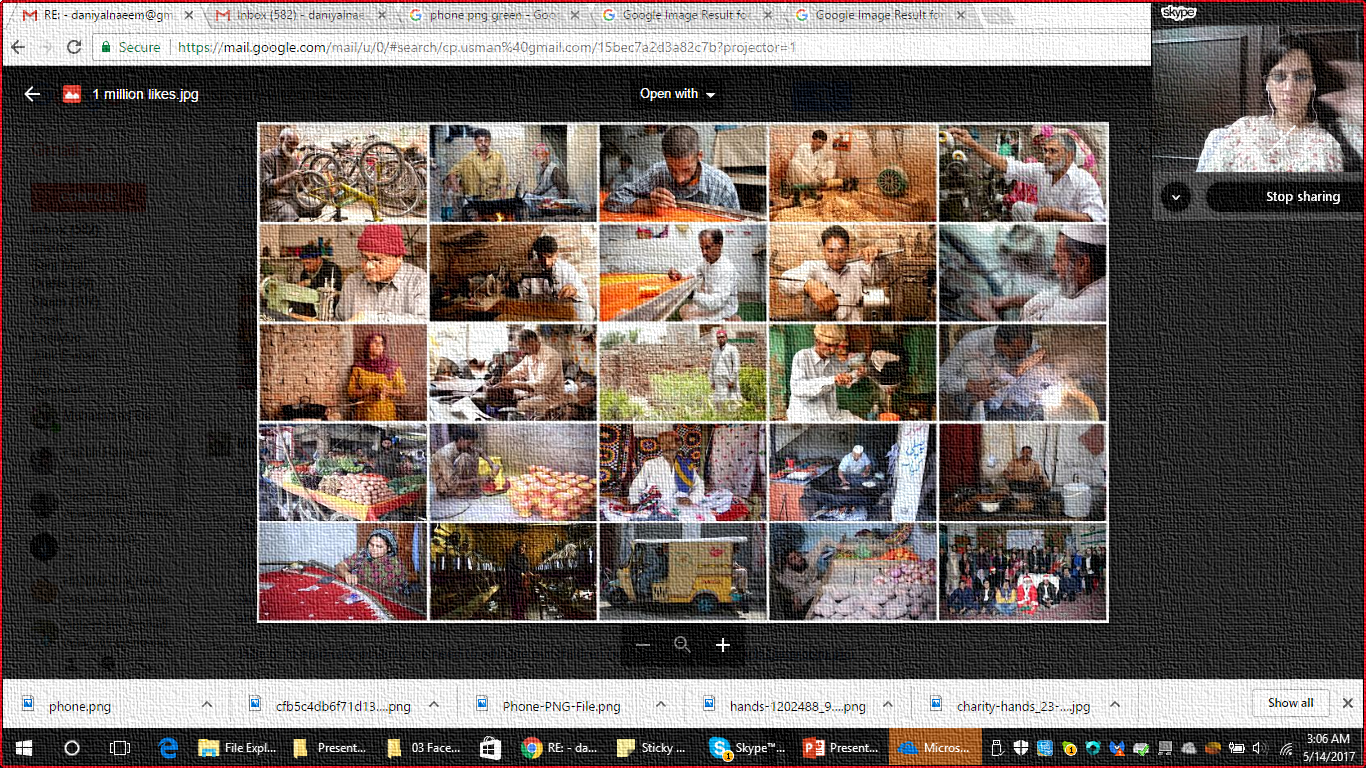 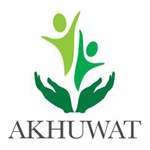 MANAGEMENT
“Management is nothing more than motivating other people” – Lee Lacocca
Competent
Professional
Integrity
 Innovation
 Knowledge of Industry
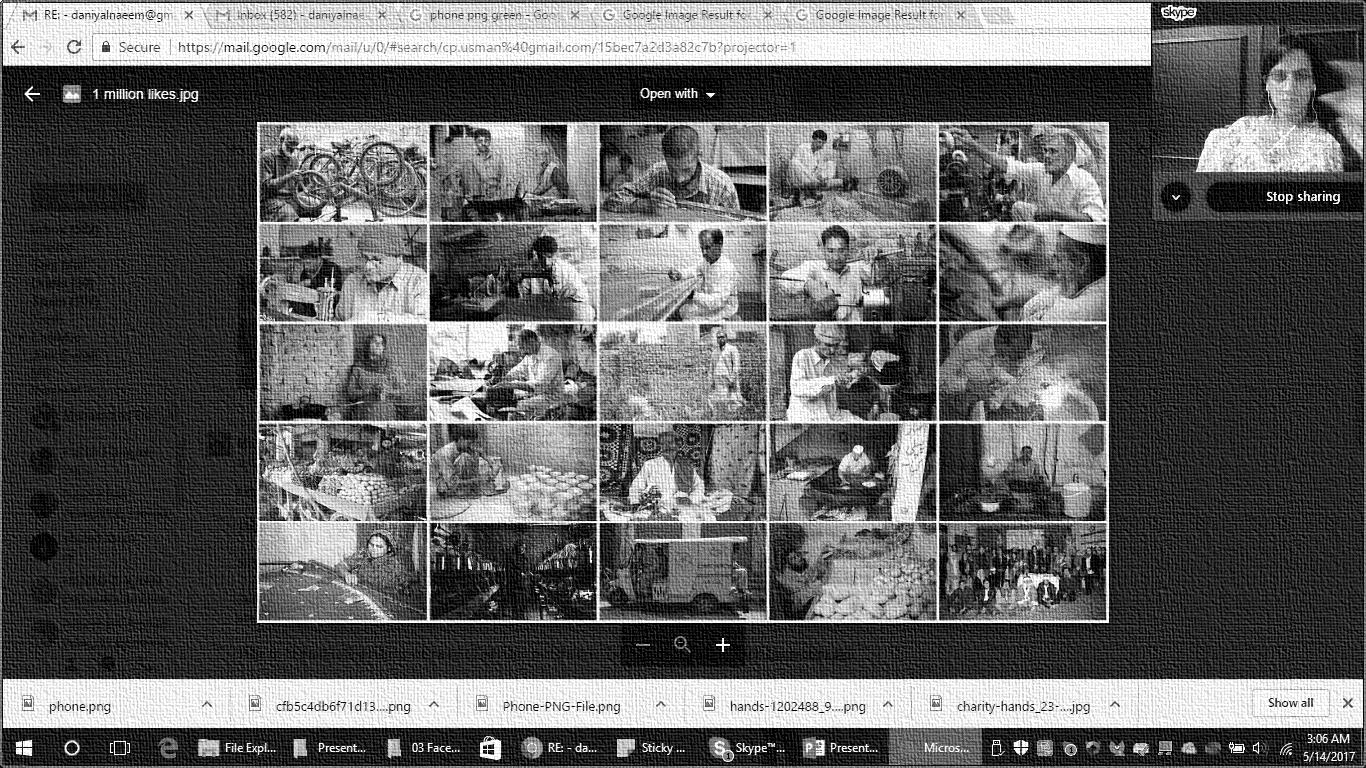 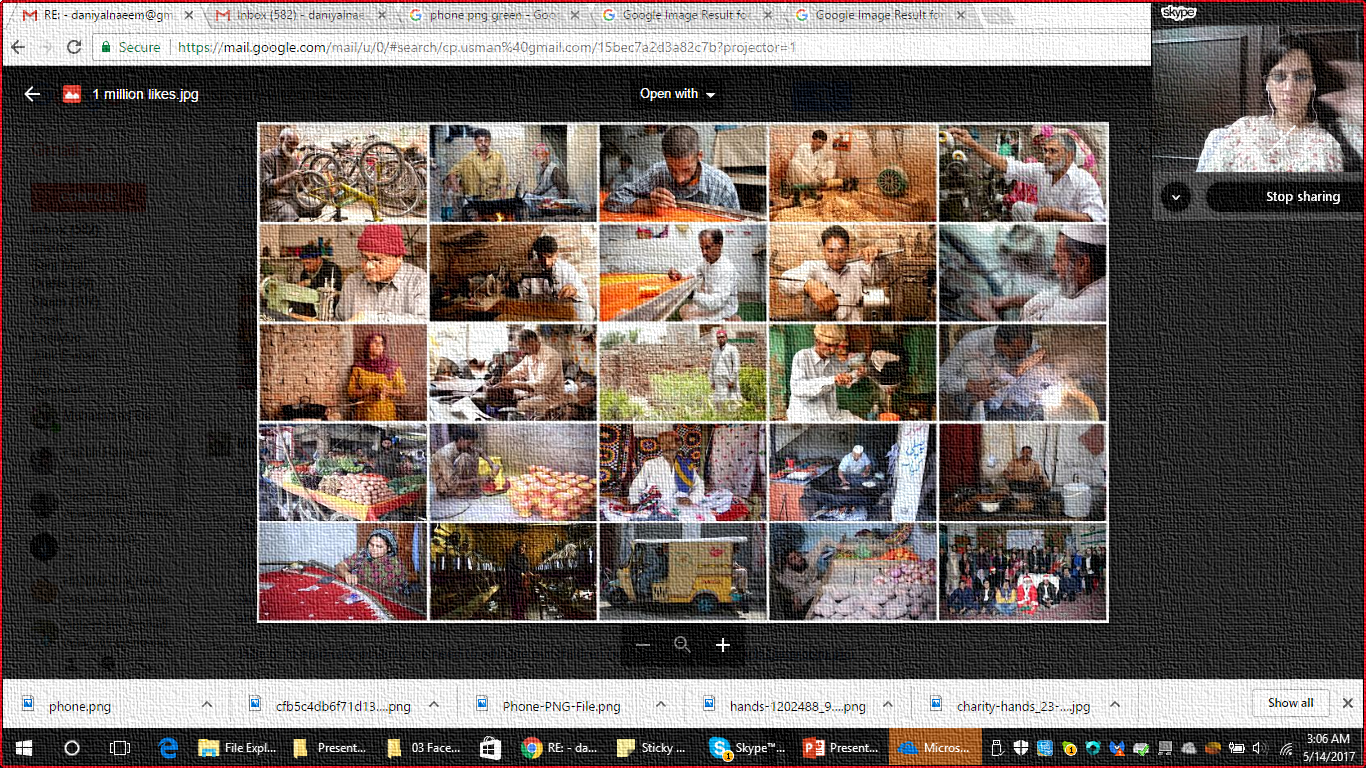 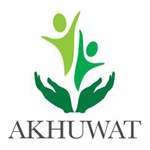 GOVERNANCE
“Quitters quit, decision makers move on!” 
- John Di Lemme
Board: Like minded, proven leadership track, will to give time
Transparency & Participation
Financial Management
Accountability
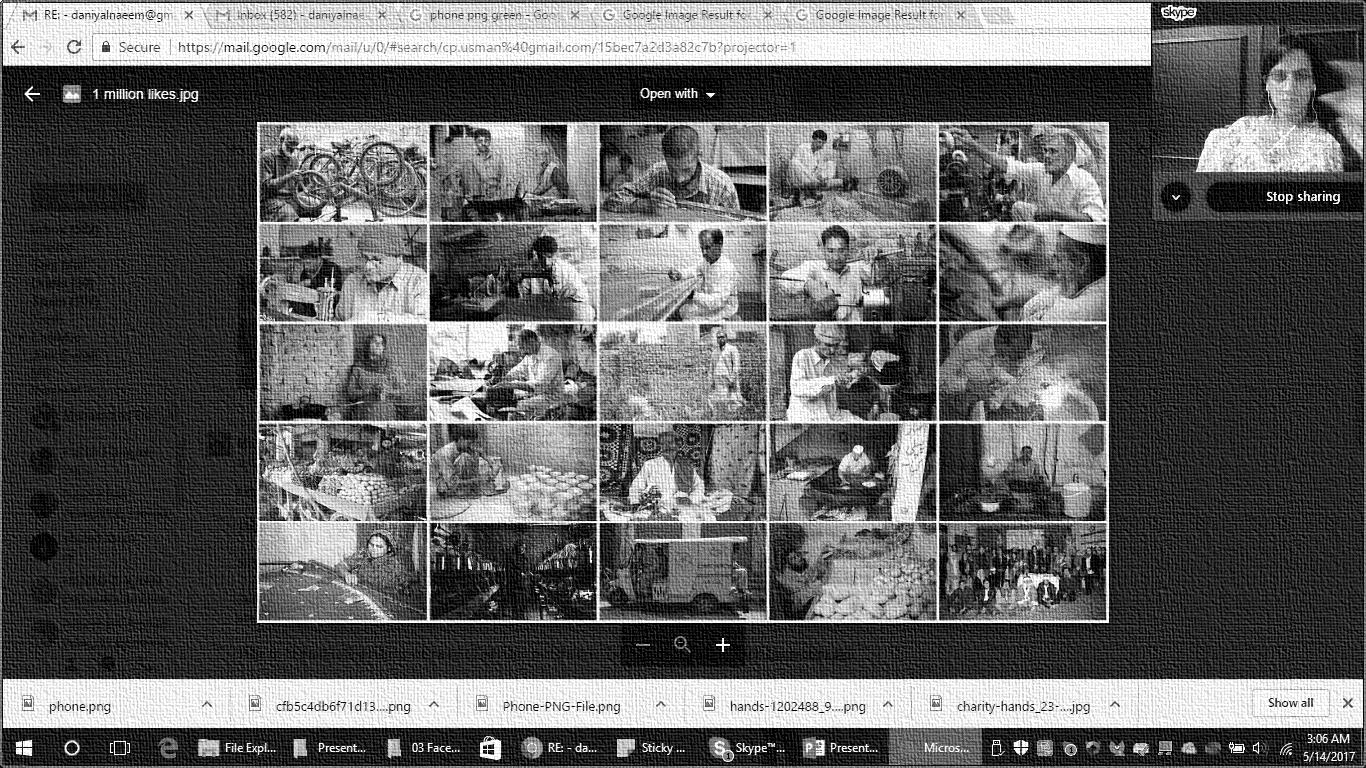 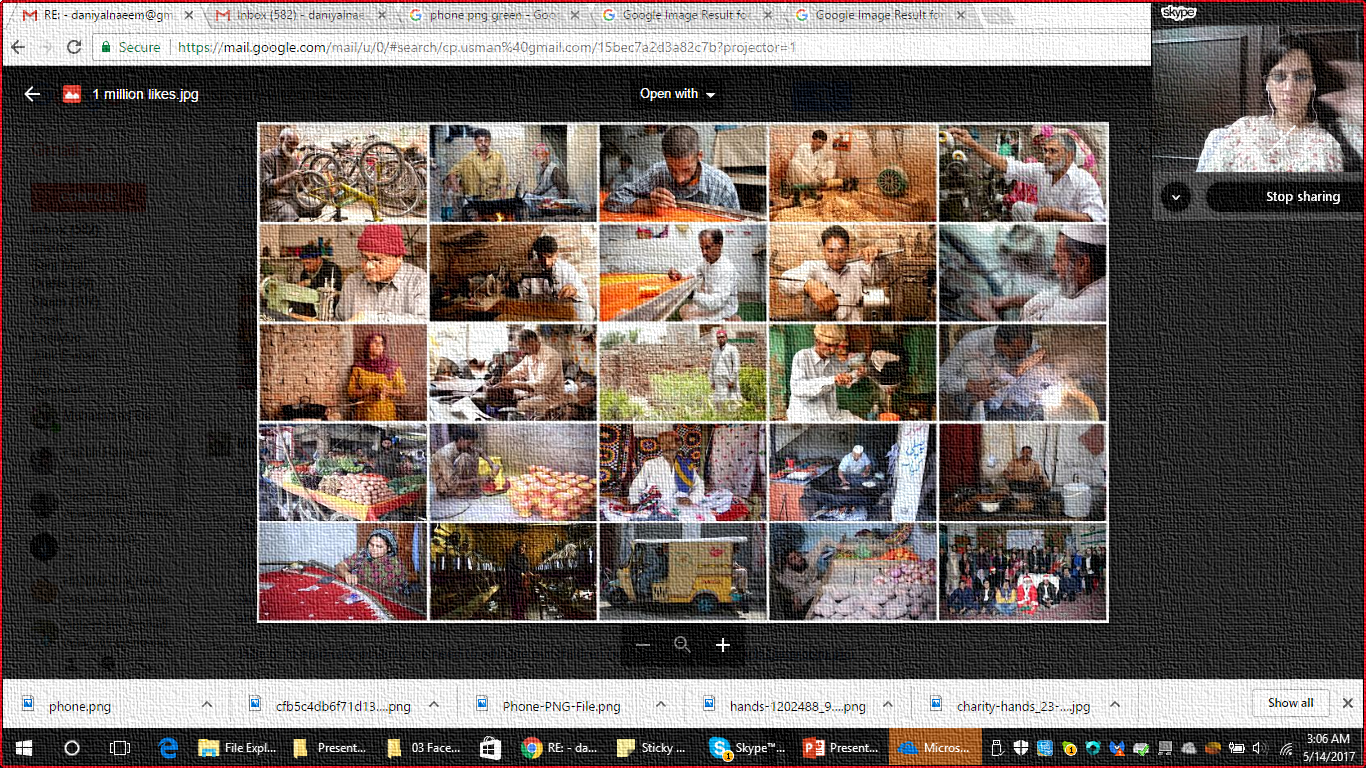 EXTERNAL ENVIRONMENT
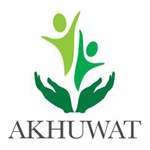 Knowledge of External Environment – Actors, Regulators, Banks, Donors, Govt, Media, Opinion Makers, Politicians, Tax
Build Alliances
Share good practices
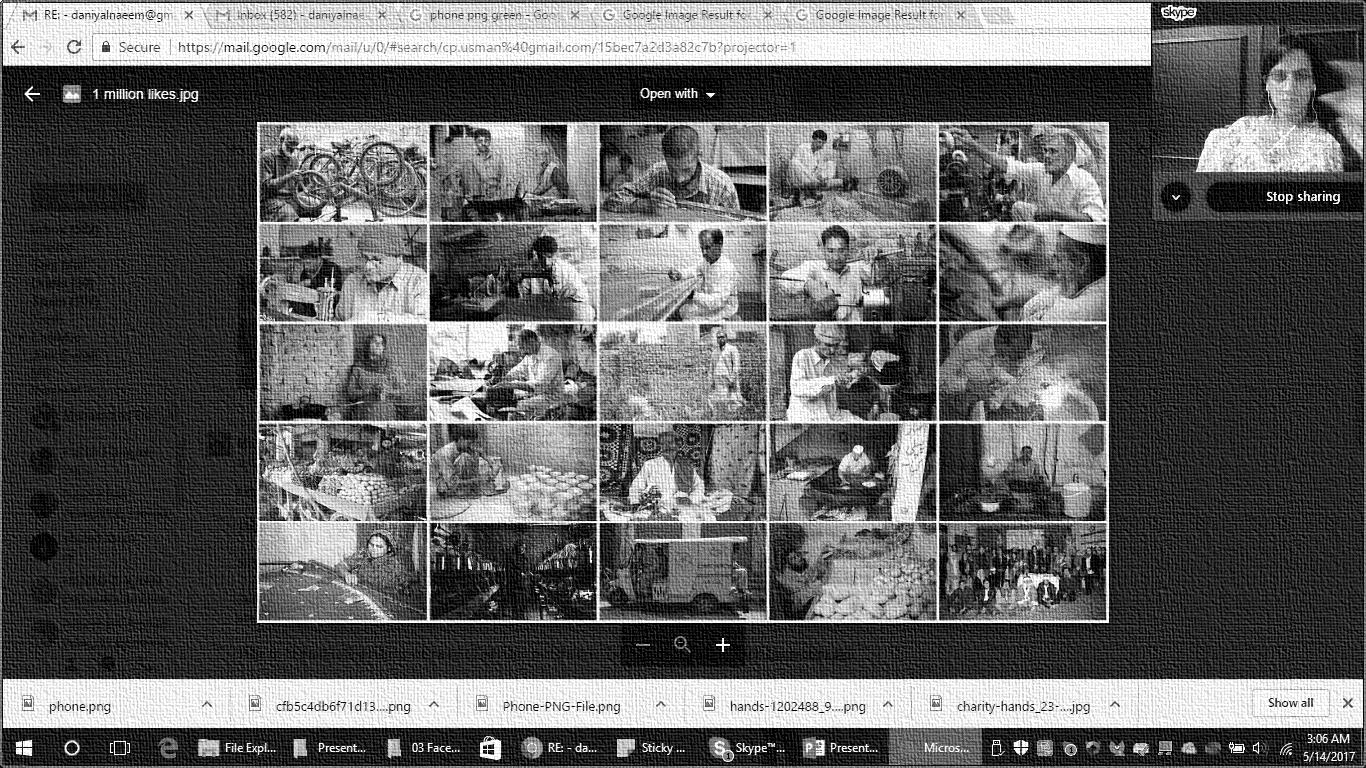 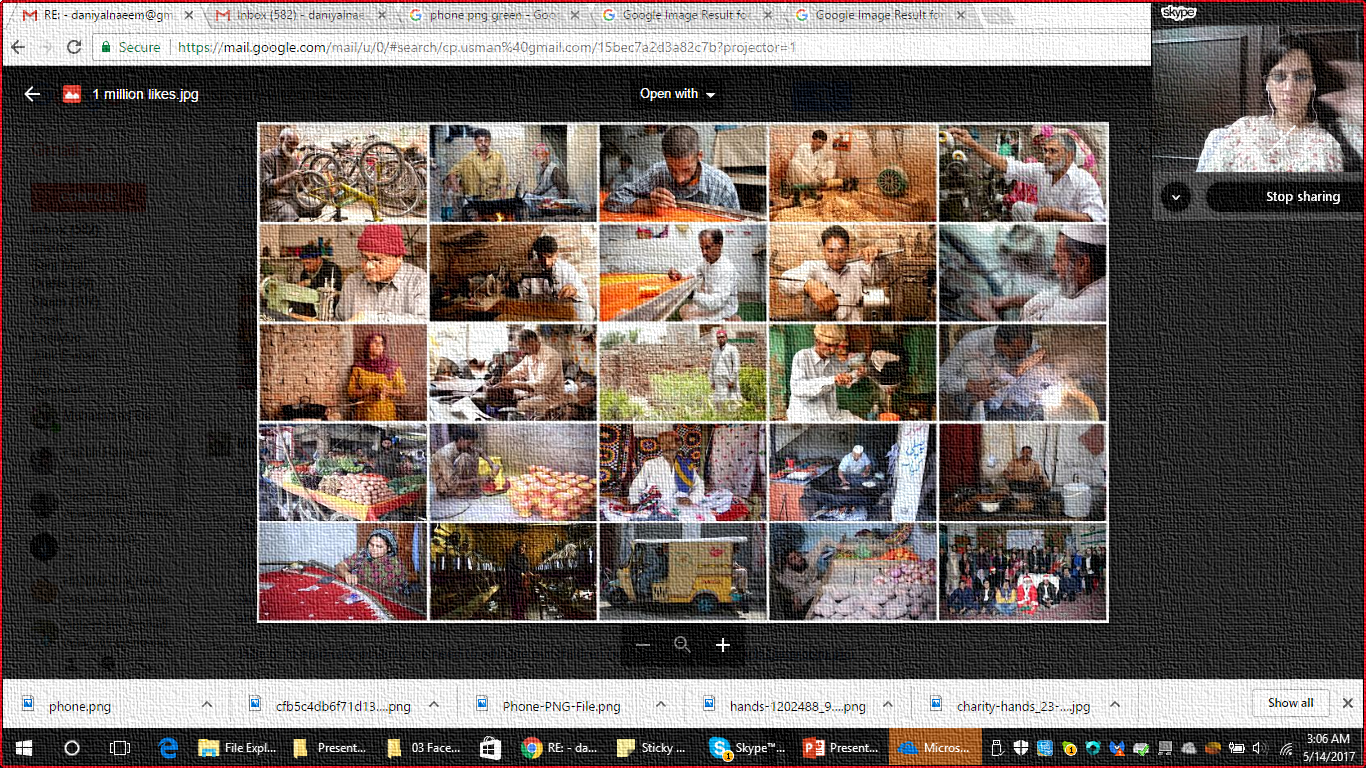 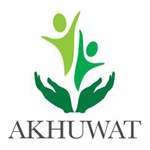 GROWTH
“Small is beautiful but large is necessary”

Slow and Steady – Organic Growth
Consolidation
Use of technology

(Harvard Case Study)
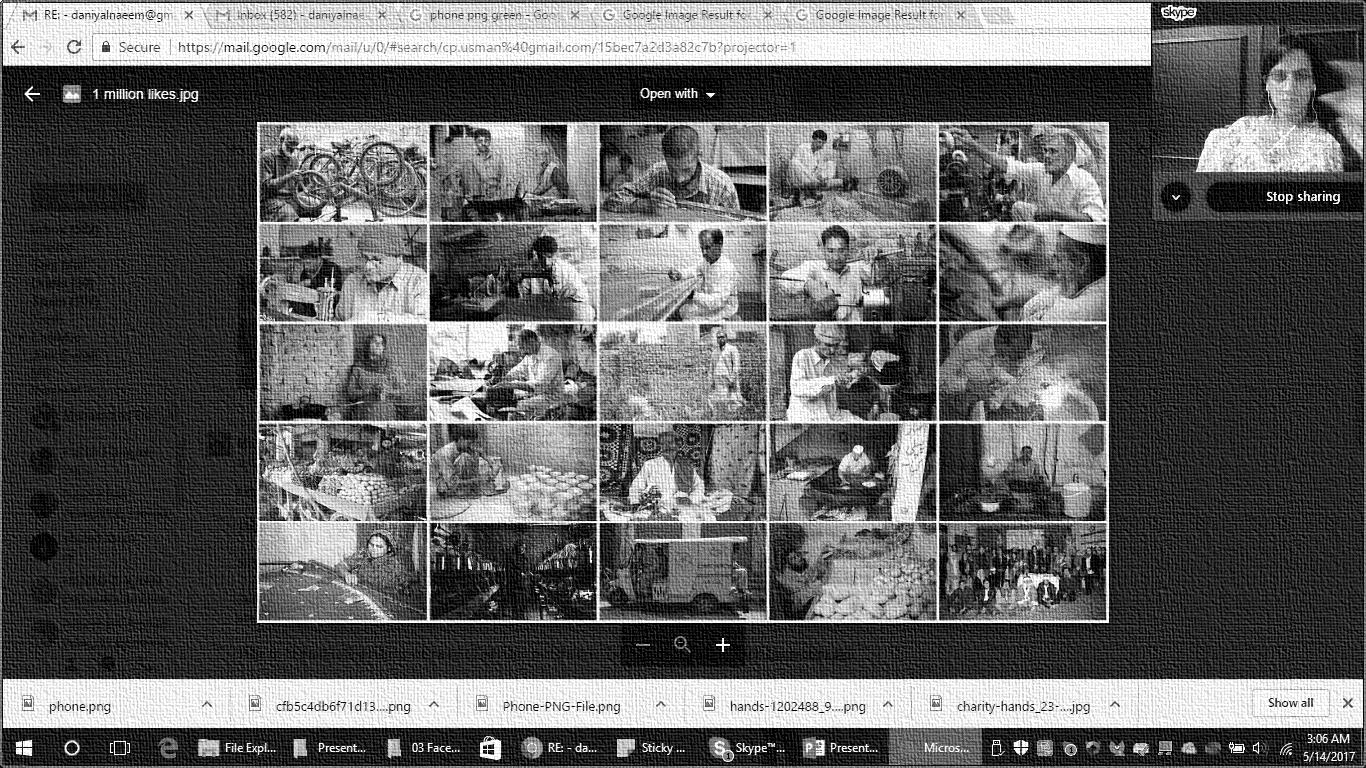 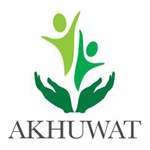 Thank You
FOR MORE Information
akhuwat.org.pk